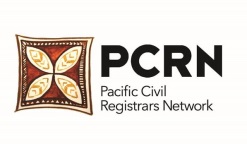 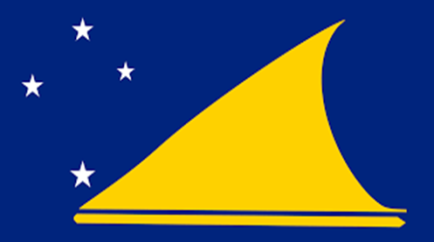 TOKELAUMargaret Pedro
PCRN MEETING 2017 – CRVS for Disasters
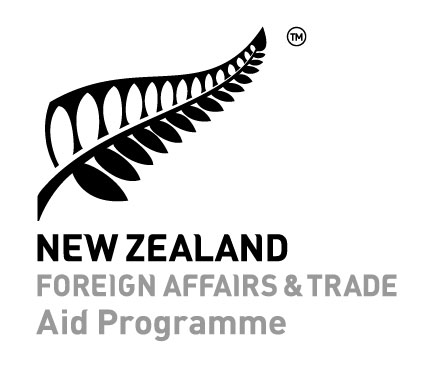 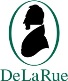 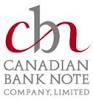 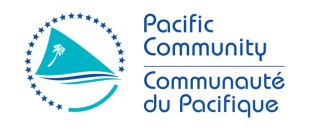 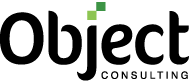 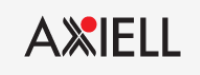 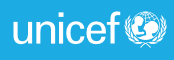 OVERVIEW
BIRTH REGISTRATION:
Birth Registration is estimated to be:  100% complete – APR 2017 – Current
Prior to April 2017 – 30% was estimated to be registered, within 1 	     year   of birth 
Information Sharing – Department of Health & CR Office
80% (?) of the total population is estimated to have had their birth registered
Birth certificates are not provided for all birth, usually upon request for a NZ Passport

DEATH REGISTRATION:
Death Registration is estimated to be: 100 % complete – APR 2017 - Current 
Cause of death is provided for  100  % of all deaths
DATA storage and Protection
CR Storage
80% Paper Records
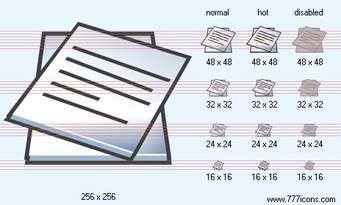 20% Electronic Records
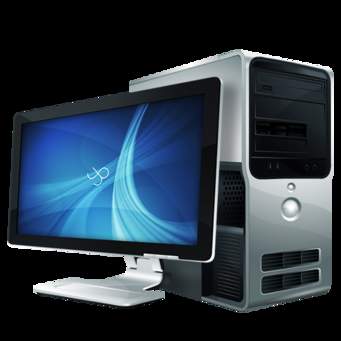 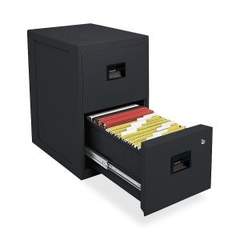 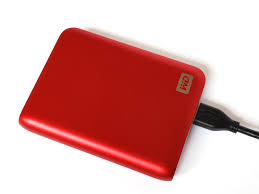 Major challenges FOR CRVS (pre and post Disaster)
Data Entry Project – Transferal of Paper records to Electronic (High Priority)
 Significant % of registrations are illegible i.e. water damage, wear and tear……
Results in prolong delays i.e. issuance of a Birth Certificate
Potential of error of biodata
Validate illegible records against DoH and Registry Offices in Tokelau (Formal agreement)
Pacific Security Funds (MFAT)
Provided two (2) PC
Scanner
 Electronic Records, backup storage i.e. Link to an internal share drive,  for ease of reference and accessibility
Disaster Scale Up
Q. Describe BRIEFLY how your operation would cope with registration needs following a disaster ? 

Real Life Example:          CYCLONE EVAN, Dec 2012
Caused immense damage to CR records (Batch No 3229 -3409) 
180 registrations were water damaged
1/8 Population 1411, Census 2011, was affected

Damage impact assessment was conducted
Cross sectoral agreement i.e. Linkages with Registry Offices, Tokelau and DoH
Ongoing support from Internal Affairs, NZ Passport
Verification of biodata on Passport